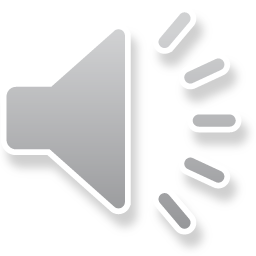 教师说课PPT
教师演讲/竞聘/学校汇报/职称评比
[Speaker Notes: 更多模板请关注：https://haosc.taobao.com]
CONTENTS
说板书设计
说学法
说教材
说教法
说教学程序
1
2
3
4
5
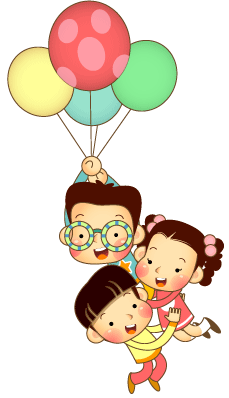 √ 添加副标题
√ 添加副标题
WORK REPORT
√ 添加副标题
说 教 材
√ 添加副标题
01
√ 添加副标题
√ 添加副标题
标题内容
在此添加标题
在此添加标题
在此添加标题
在此添加标题
在此添加标题
在此添加标题
在此录入图表的综合描述说明。在此录入在此在此在此在此录
在此录入图表的综合描述说明。在此录入在此在此在此在此录
在此录入图表的综合描述说明。在此录入在此在此在此在此录
在此录入图表的综合描述说明。在此录入在此在此在此在此录
在此录入图表的综合描述说明。在此录入在此在此在此在此录
在此录入图表的综合描述说明。在此录入在此在此在此在此录
标题内容
在此添加标题
在此录入图表的综合描述说明。在此录入在此在此
在此添加标题
在此录入图表的综合描述说明。在此录入在此在此
在此添加标题
在此录入图表的综合描述说明。在此录入在此在此
标题内容
在此添加标题
在此添加标题
在此录入图表的综合描述说明。在此录入在此在此
在此录入图表的综合描述说明。在此录入在此在此
01
03
02
04
在此添加标题
在此添加标题
STEP
STEP
STEP
STEP
在此录入图表的综合描述说明。在此录入在此在此
在此录入图表的综合描述说明。在此录入在此在此
标题内容
在此添加标题
在此添加标题
在此添加标题
在此录入图表的综合描述说明。在此录入在此在此在此在此录入图表
在此录入图表的综合描述说明。在此录入在此在此在此在此录入图表
在此录入图表的综合描述说明。在此录入在此在此在此在此录入图表
01
02
03
标题内容
01
在此添加标题
在此添加标题
在此添加标题
在此录入图表的综合描述说明。在此录入上述图表的综合描述
02
在此录入图表的综合描述说明。在此录入上述图表的综合描述
在此添加标题
03
在此添加标题
在此添加标题
在此录入图表的综合描述说明。在此录入上述图表的综合描述
在此添加标题
04
在此录入图表的综合描述说明。在此录入上述图表的综合描述
在此添加标题
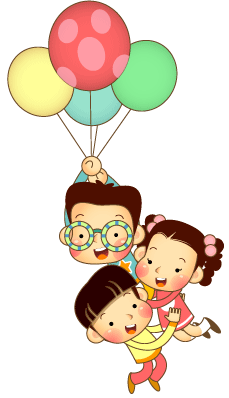 √ 添加副标题
√ 添加副标题
WORK REPORT
√ 添加副标题
说 教 法
√ 添加副标题
02
√ 添加副标题
√ 添加副标题
标题内容
添加标题
添加标题
添加标题
在此录入图表的综合描述说明。在此录入上述图表的综合描述
在此录入图表的综合描述说明。在此录入上述图表的综合描述
在此录入图表的综合描述说明。在此录入上述图表的综合描述
标题内容
3
在此添加标题
STEP
在此录入图表的综合描述说明。在此录入上述图表的综合描述
2
在此添加标题
在此录入图表的综合描述说明。在此录入上述图表的综合描述
STEP
1
在此添加标题
STEP
在此录入图表的综合描述说明。在此录入上述图表的综合描述
标题内容
A
B
添加标题
添加标题
添加标题
添加标题
C
D
在此录入图表的综合描述说明。在此录入在此在此在此
在此录入图表的综合描述说明。在此录入在此在此在此
在此录入图表的综合描述说明。在此录入在此在此在此
在此录入图表的综合描述说明。在此录入在此在此在此
标题内容
36%
24%
20%
19%
标题内容
在此添加标题
在此添加标题
在此添加标题
在此添加标题
在此录入图表的综合描述说明。在此录入在此
在此录入图表的综合描述说明。在此录入在此
在此录入图表的综合描述说明。在此录入在此
在此录入图表的综合描述说明。在此录入在此
标题内容
04
02
03
01
添加标题
添加标题
添加标题
添加标题
在此录入图表的综合描述说明。在此录入在此在此在此在此录入图表
在此录入图表的综合描述说明。在此录入在此在此在此在此录入图表
在此录入图表的综合描述说明。在此录入在此在此在此在此录入图表
在此录入图表的综合描述说明。在此录入在此在此在此在此录入图表
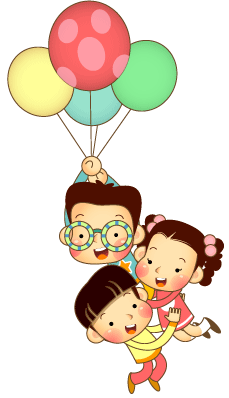 √ 添加副标题
√ 添加副标题
WORK REPORT
√ 添加副标题
说 学 法
√ 添加副标题
03
√ 添加副标题
√ 添加副标题
标题内容
添加标题
添加标题
添加标题
添加标题
在此录入图表的综合描述说明。在此录入在此在此在此在此录入图表
在此录入图表的综合描述说明。在此录入在此在此在此在此录入图表
在此录入图表的综合描述说明。在此录入在此在此在此在此录入图表
在此录入图表的综合描述说明。在此录入在此在此在此在此录入图表
标题内容
标题内容
23%
61%
在此录入图表的综合描述说明。在此录入在此在此在此在此录入
在此录入图表的综合描述说明。在此录入在此在此在此在此录入
48%
在此录入图表的综合描述说明。在此录入在此在此在此在此录入
36%
在此录入图表的综合描述说明。在此录入在此在此在此在此录入
标题内容
1
2
3
4
tittle
tittle
tittle
tittle
在此添加标题
在此添加标题
在此添加标题
在此添加标题
在此录入图表的综合描述说明。在此录入上述图表的综合描述说明
在此录入图表的综合描述说明。在此录入上述图表的综合描述说明
在此录入图表的综合描述说明。在此录入上述图表的综合描述说明
在此录入图表的综合描述说明。在此录入上述图表的综合描述说明
标题内容
01
02
标题内容
03
在此添加标题
在此添加标题
在此添加标题
在此添加标题
在此添加标题
在此录入图表的综合描述说明。在此录入在此在此在此在此录
在此录入图表的综合描述说明。在此录入在此在此在此在此录
在此录入图表的综合描述说明。在此录入在此在此在此在此录
在此录入图表的综合描述说明。在此录入在此在此在此在此录
在此录入图表的综合描述说明。在此录入在此在此在此在此录
04
05
标题内容
在此添加标题
在此添加标题
在此添加标题
在此添加标题
在此添加标题
在此添加标题
在此添加标题
在此添加标题
在此添加标题
在此录入图表的综合描述说明。在此录入在此在此在此在
在此录入图表的综合描述说明。在此录入在此在此在此在
在此录入图表的综合描述说明。在此录入在此在此在此在
在此录入图表的综合描述说明。在此录入在此在此在此在
在此录入图表的综合描述说明。在此录入在此在此在此在
在此录入图表的综合描述说明。在此录入在此在此在此在
在此录入图表的综合描述说明。在此录入在此在此在此在
在此录入图表的综合描述说明。在此录入在此在此在此在
在此录入图表的综合描述说明。在此录入在此在此在此在
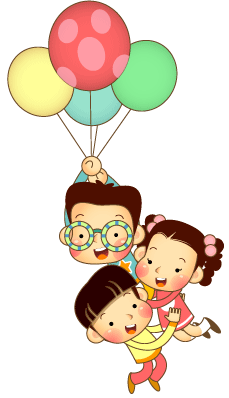 √ 添加副标题
√ 添加副标题
WORK REPORT
√ 添加副标题
说教学程序
√ 添加副标题
04
√ 添加副标题
√ 添加副标题
标题内容
02
在此录入图表的综合描述说明。在此录入在此在此在此
01
在此添加标题
在此录入图表的综合描述说明。在此录入在此在此在此在此录入图表的综合描述说明。在此录入在此在此在此在此录入图表的综合描述说明。在此录入
在此添加标题
在此录入图表的综合描述说明。在此录入在此在此在此
03
04
在此录入图
在此录入图表的综合描述说明。在此录入在此在此在此
标题内容
在此添加标题
在此录入图表的综合描述说明。在此录入在此在此在此在此录入图表
01
02
03
在此添加标题
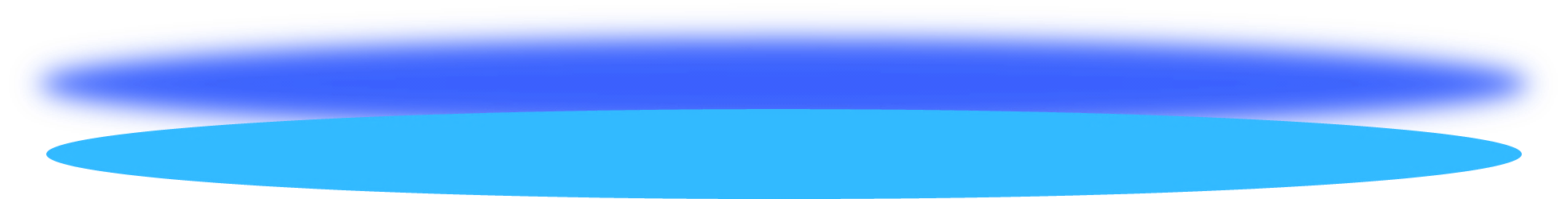 OPTION
OPTION
OPTION
在此添加标题
在此录入图表的综合描述说明。在此录入在此在此在此在此录入
清晰、美观、创意
有效、超值、保密
在此录入图表的综合描述说明。在此录入在此在此在此在此录入图表
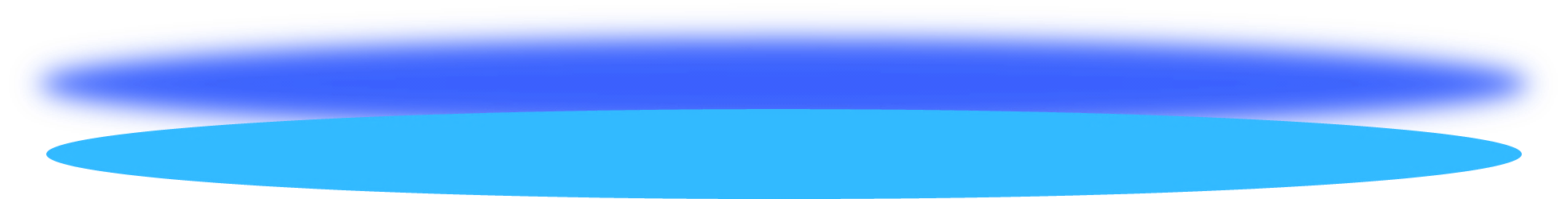 在此添加标题
在此录入图表的综合描述说明。在此录入在此在此在此在此录入图表
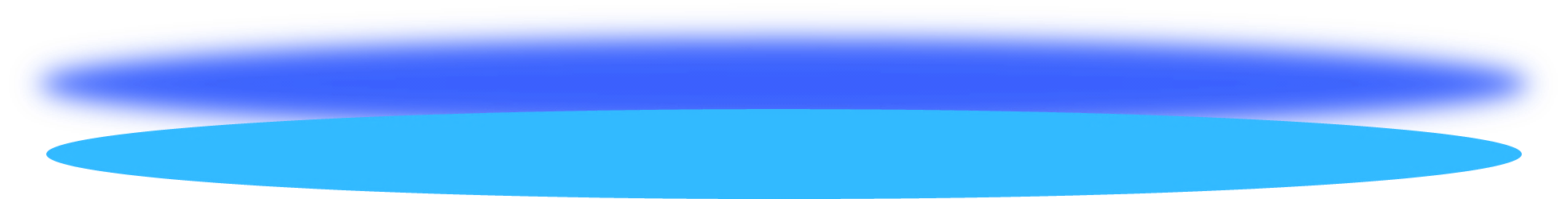 标题内容
在此录入图表的综合描述说明。在此录入在此在此在此在此录入图表
在此添加标题
01
03
02
04
在此录入图表的综合描述说明。在此录入在此在此在此在此录入图表
在此添加标题
OPTION
OPTION
OPTION
OPTION
在此录入图表的综合描述说明。在此录入在此在此在此在此录入图表
在此添加标题
在此录入图表的综合描述说明。在此录入在此在此在此在此录入图表
在此添加标题
标题内容
01
在此添加标题
在此添加标题
在此添加标题
在此添加标题
02
在此录入图表的综合描述说明。在此录入在此在此在此在此录入图表
在此录入图表的综合描述说明。在此录入在此在此在此在此录入图表
在此录入图表的综合描述说明。在此录入在此在此在此在此录入图表
在此录入图表的综合描述说明。在此录入在此在此在此在此录入图表
03
04
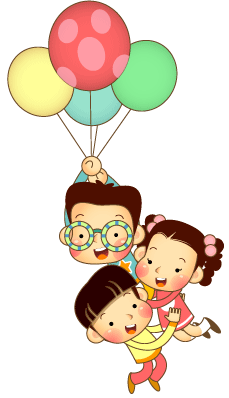 √ 添加副标题
√ 添加副标题
WORK REPORT
√ 添加副标题
说板书设计
√ 添加副标题
05
√ 添加副标题
√ 添加副标题
标题内容
35%
在此添加标题
01
02
03
04
52%
在此添加标题
76%
在此添加标题
90%
在此添加标题
标题内容
在此添加标题
在此添加标题
在此添加标题
在此添加标题
在此录入图表的综合描述说明。在此录入在此在此在此在此录入图表
在此录入图表的综合描述说明。在此录入在此在此在此在此录入图表
在此录入图表的综合描述说明。在此录入在此在此在此在此录入图表
在此录入图表的综合描述说明。在此录入在此在此在此在此录入图表
01
02
03
04
标题内容
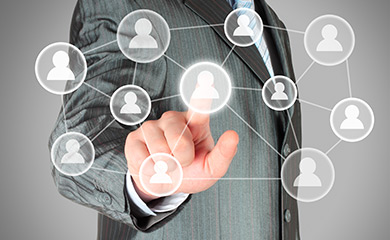 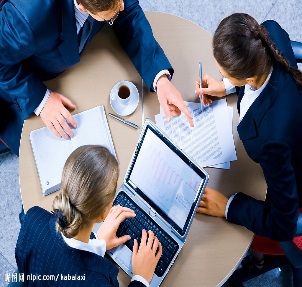 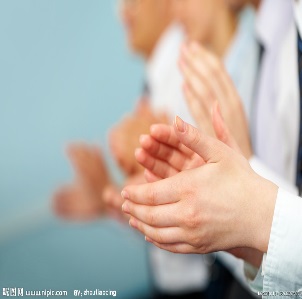 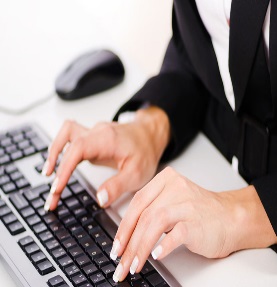 添加标题
添加标题
添加标题
添加标题
在此录入图表的综合描述说明。在此录入在此在此在此
在此录入图表的综合描述说明。在此录入在此在此在此
在此录入图表的综合描述说明。在此录入在此在此在此
在此录入图表的综合描述说明。在此录入在此在此在此
在此录入图表的综合描述说明。在此录入在此在此在此在此录入图表的综合描述说明。在此录入在此在此在此在此录入图表的综合描述说明。在此录入在此在此在此在此录入图表的综合描述说明。在此录入在此在此在此
标题内容
A
在此添加标题
在此录入图表的综合描述说明。在此录入
B
在此添加标题
在此录入图表的综合描述说明。在此录入
C
在此添加标题
在此录入图表的综合描述说明。在此录入
D
在此添加标题
在此录入图表的综合描述说明。在此录入
标题内容
在此添加标题
在此录入图表的综合描述说明。在此录入
在此添加标题
在此录入图表的综合描述说明。在此录入
在此添加标题
在此录入图表的综合描述说明。在此录入
A
C
B
D
STEP
STEP
STEP
STEP
在此添加标题
在此录入图表的综合描述说明。在此录入
标题内容
在此添加标题
在此添加标题
在此录入图表的综合描述说明。在此录入在此
在此录入图表的综合描述说明。在此录入在此
在此添加标题
在此录入图表的综合描述说明。在此录入在此在此录入图表的综合描述说明。在此录入在此在此录入图表的综合描述说明。在此录入在此在此录入图表的综合描述说明。在此录入在此
在此添加标题
在此添加标题
在此录入图表的综合描述说明。在此录入在此
在此录入图表的综合描述说明。在此录入在此
谢谢观看
教师演讲/竞聘/学校汇报/职称评比